Augmenting Data Exchange Formats for OPUS of the Future
Ryan A. Hardy, Ph.D.
NOAA National Geodetic Survey
Presented May 31, 2023
FIG Working Week
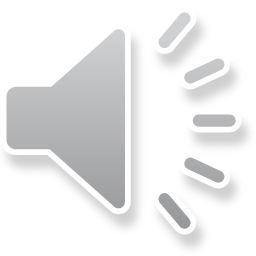 [Speaker Notes: Hey everyone! I’m Ryan Hardy, a geodesist with NOAA’s National Geodetic Survey. In 2020, we developed a system to measure deflections of the vertical with a total station, the Total Station Astrogeodetic Control System, or TSACS. This presentation is about how we’ve improved TSACS, assessed its performance, and expanded its capabilities over the past year.]
Geodetic Data Exchange (GDX)
GDX is an XML-based data format that will be the input format for OPUS
GDX will be the successor to the GNSS Vector Exchange (GVX) format and is designed to be backwards-compatible with Bluebook
GDX currently supports GNSS, classical, and leveling measurements
GVX
GNSS
RGX
LVX
GVX
CVX
GDX
Gravity
GNSS
Classical
Leveling
GDX Structure
SOURCE_DATA
PROJECT_INFORMATION
PERSONNEL
UNITS
EQUIPMENT
POINTS
MEASUREMENT_SETTINGS
MEASUREMENTS
REDUCTIONS
OBSERVATIONS
Source Data
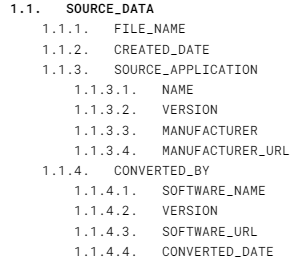 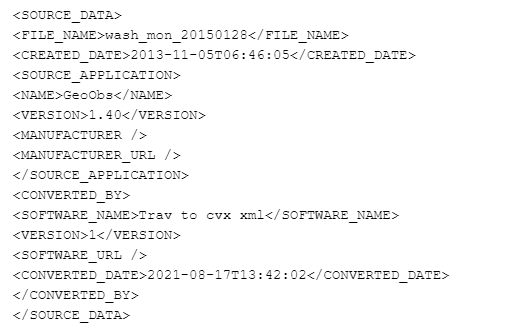 Project Information
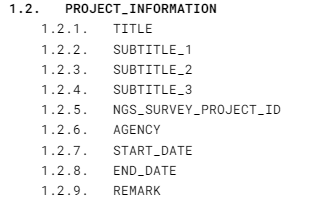 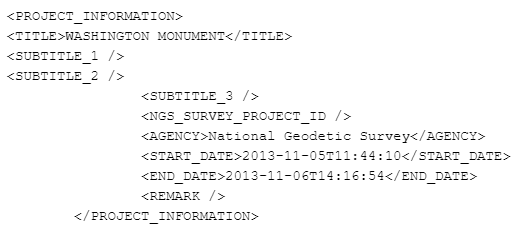 Personnel
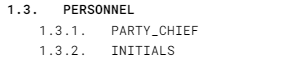 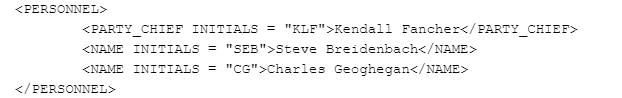 Coordinate Reference Systems
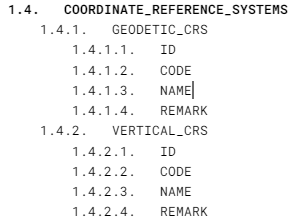 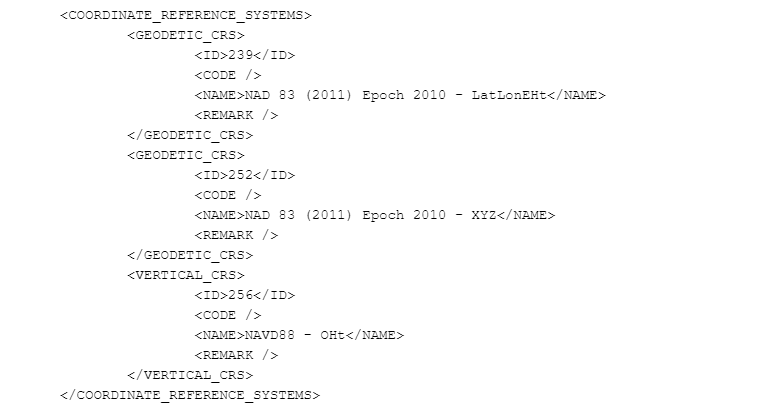 Units
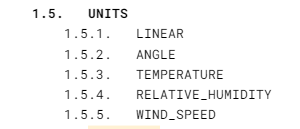 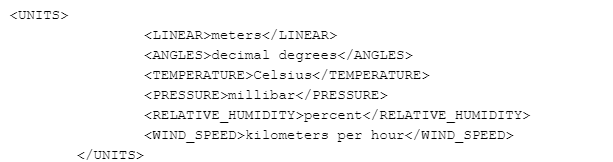 Equipment
Schema is a bit too detailed to show, but a snippet is shown here
Support for 
GNSS Antennas
Levels
Rods
Total stations
Targets
Will add support for measurement tapes, historical EDM equipment, and other instrument types
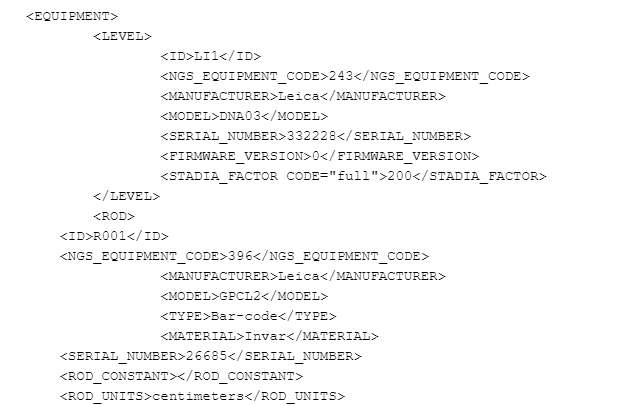 Points
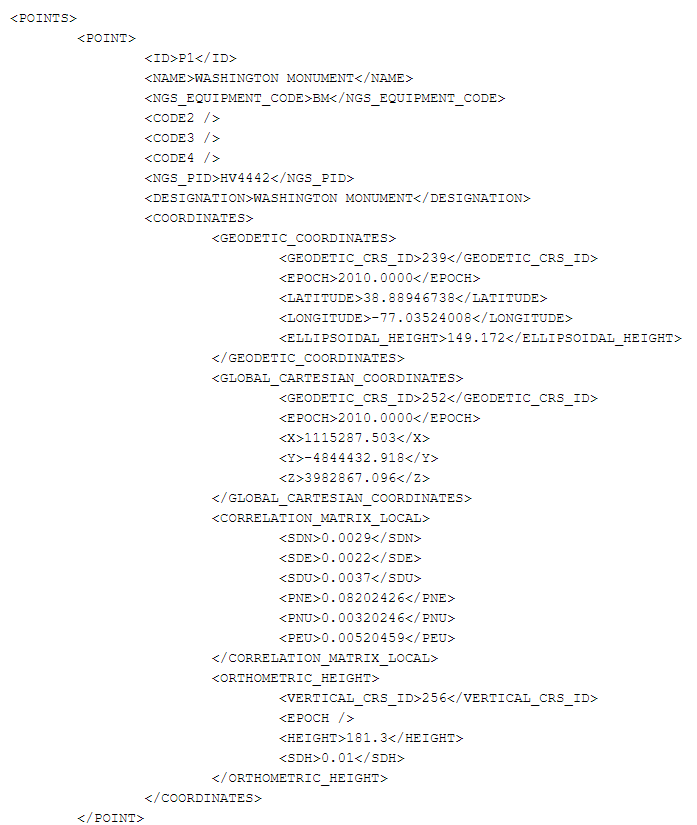 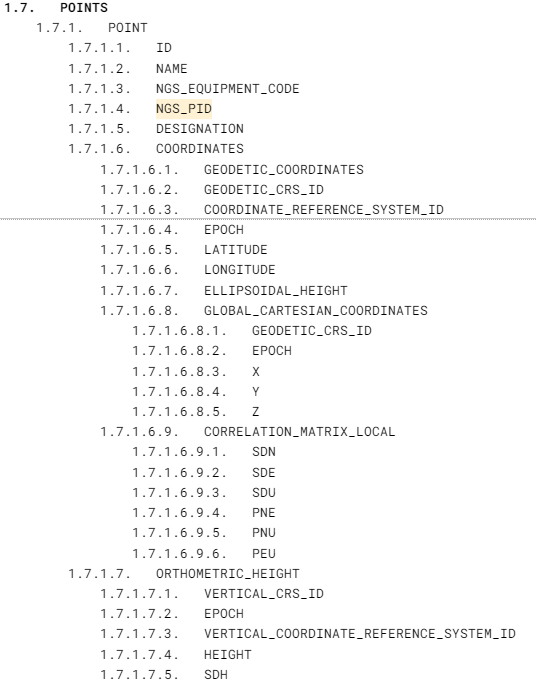 Measurement Settings
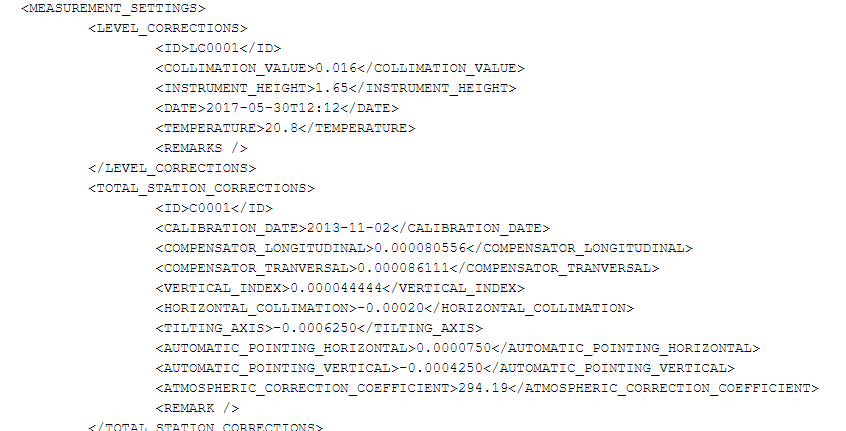 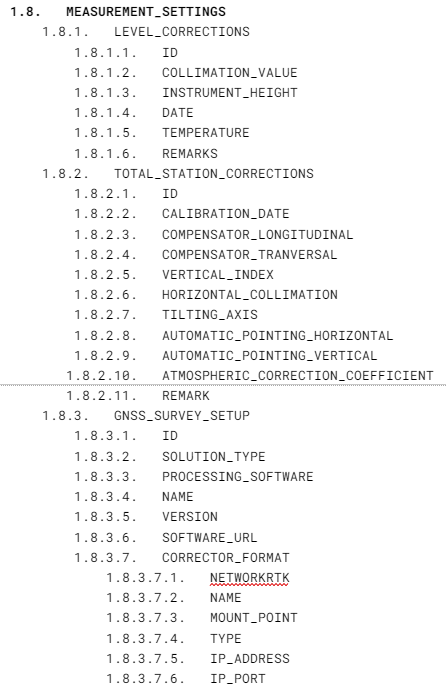 Measurements
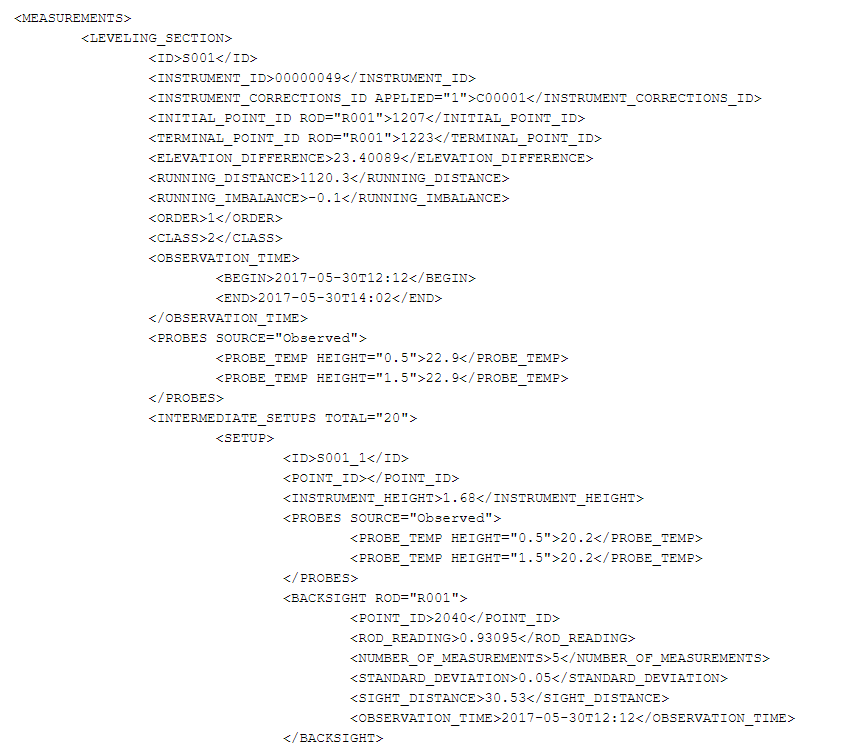 Schema contains support for
Leveling
Vertical angles
Horizontal directions
Distances
Meteorological metadata
Reductions
This section relates measurements (raw field data) to observations (data)
Contains corrections to measurements from atmospheric refraction, deflections of the vertical, instrument height, and target heights
Fields have not yet been defined and this section will not be part of the alpha release
Observations
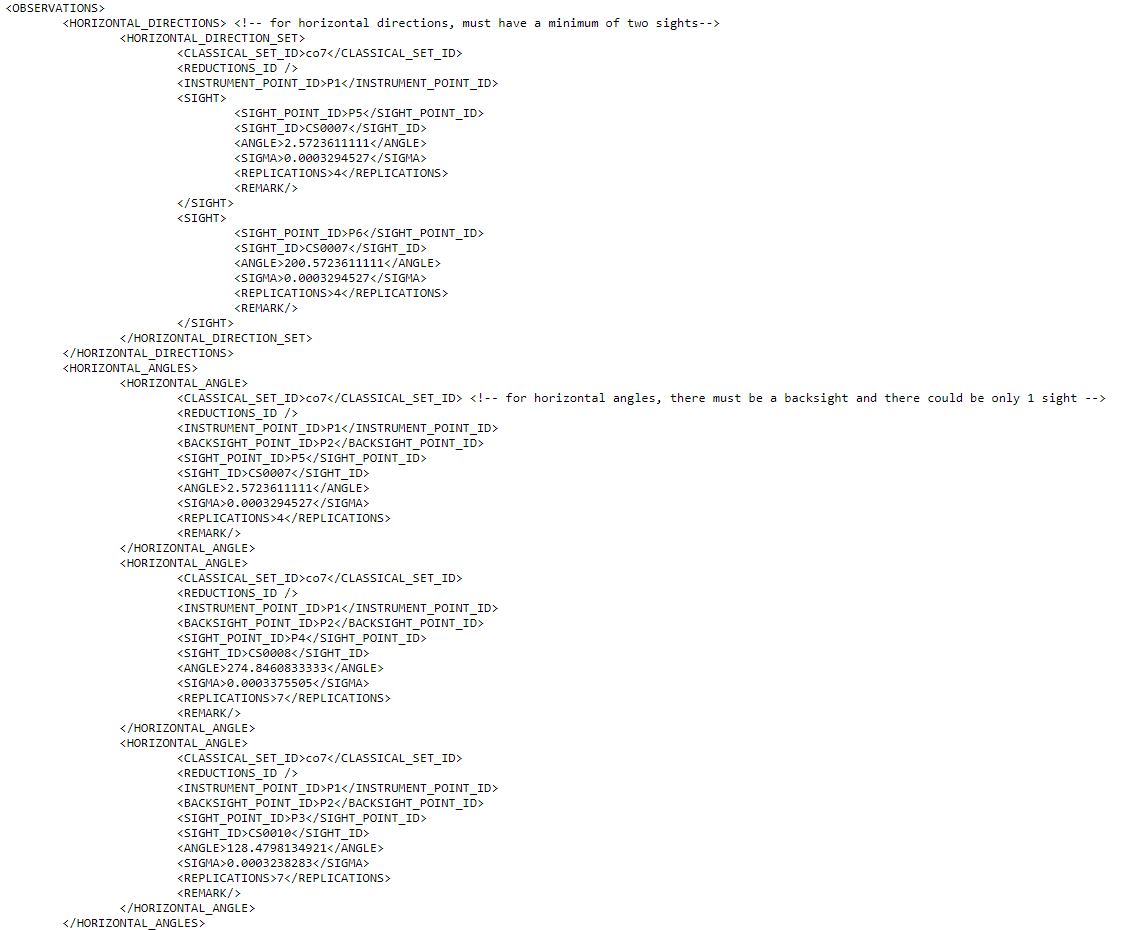 This section is intended for data that is ready for a three-dimensional least-squares adjustment
Observations should be mark-to-mark and corrected for deflections of the vertical and atmospheric refraction to the local geodetic frame
Supports
GNSS vectors
Vertical angles
Distances
Horizontal angles, directions, and azimuths
Leveling
Corbin Quad Survey
NGS has executed a highly redundant survey conducted over multiple days on a set of five points at the NGS Testing and Training Center in Woodford, VA
Supports:
Least-squares adjustment testing
Atmospheric refraction research
Geodetic astronomy research
Techniques used:
Simultaneous GNSS
Total station angles and distances
Leveling
Astronomic azimuths and deflections of the vertical
Detailed vertical temperature profiles
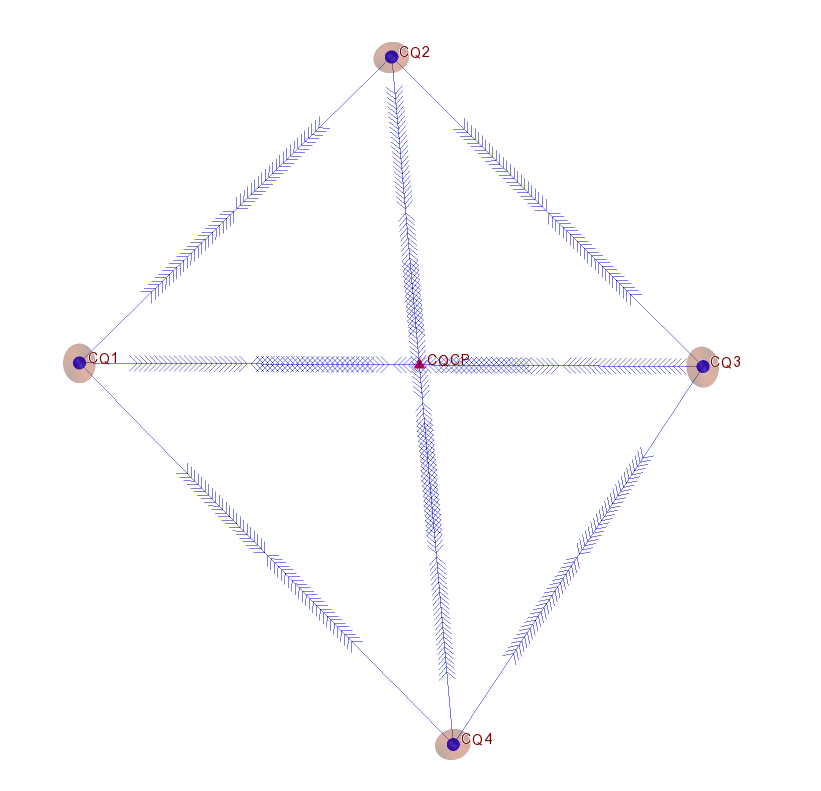 Alpha Release
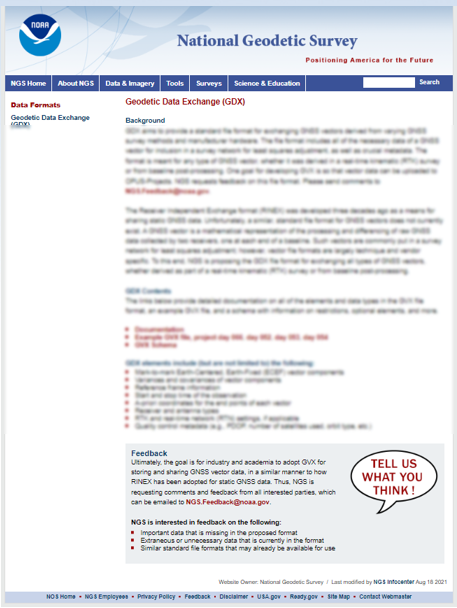 The alpha version of GDX will be available on the NGS alpha website in the coming weeks
As an alpha product, this initial version will be incomplete but available for early feedback
This website will include documentation and example files, including the Corbin Quad Survey
alpha.ngs.noaa.gov
What’s Next
Support for measurement reductions
Support for tape and other classical measurement types
Support for astronomical measurements, including azimuths and deflections of the vertical
Support for relative gravity
Questions?

ryan.hardy@noaa.gov